Microservices and DevOps
DevOps and Container Technology
SkyCave

Henrik Bærbak Christensen
Case Study: SkyCave
SkyCave is a
Massive multi-user online, exploration and creation experience with a bit of social networking
… with a horrible user interface
… and quite a lot of disregards for security 
Hum hum, this year we tack a bit of security on it, though…

Inspired by the very first ‘interactive fiction’ game for a computer: Colossal Cave Adventure
Will Crowder, 1972
I played my first game in 1986
CS@AU
Henrik Bærbak Christensen
2
The History
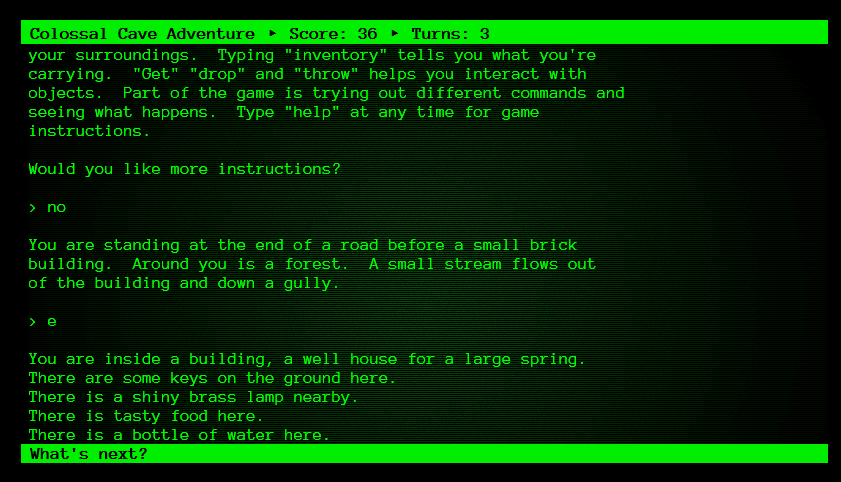 CS@AU
Henrik Bærbak Christensen
3
SkyCave is…
… changed as it …
Removes all adventure aspects
‘get lamp’ ‘throw axe’ ‘use key’
Allows modifications to cave which is a (x,y,z) lattice
‘dig n You are in a maze with twisty passages’
Will create a new room, north of this, with the given description
Massive online / distributed system (MMO)
Not one but 10, 1000(!), 1.000.000 (!!!) players
… through horizontal scalable client-server architecture
Single sign-on
Once registered, each player can access every cave
CS@AU
Henrik Bærbak Christensen
4
SkyCave is…
… changed as it …
Has some weird features with a learning focus
‘quote’		report a famous quote
Is highly (re)configurable
To support automated testing using test doubles
… and therefore support test-driven development
To support incremental architectural work
HashMap → MongoDB
Local call →  HTTP → RabbitMQ
To support architectural testing
Saboteur implementation of central services
To support automated evaluation by me
CS@AU
Henrik Bærbak Christensen
5
And Used to…
Learn about
Broker architecture
Implement missing methods in Player
HTTP/Restish architecture
Connect server to subscription, quote services
(and later refactor the whole architecture into microservices)
NoSQL databases
Implement CaveStorage in MongoDB, Redis, Memcached, or …
Container Tech
Pack server into containers, deploy on swarm, …
CI and CD
Automate end-2-end testing and stuff
MS architecture
Refactor a Monolith into a full MS arch doing DevOps with your peers
CS@AU
Henrik Bærbak Christensen
6
And…
As one former student put it
Wildly over-engineered architecture 
SkyCave is a highly reconfigurable framework
Lots of ‘hotspots’, lots of roles, complex dep injection 
SkyCave has history
A few ‘fixme’s still around, a few ‘unused ideas’, etc.
And as always
There may be dragons
Undiscovered bugs, unhealthy naming, old-school java, legacy, …
CS@AU
Henrik Bærbak Christensen
7
Software Architecture Sidestep
The 3+1 Viewpoints
+1:	Architectural requirements
Deployment Viewpoint
Focus:	What physical/virtual nodes are involved, what software is running on each?		The physical view
Component Connector Viewpoint
Focus:	What processes/objects are executing, how does data and control flow between them?	The runtime view
Module Viewpoint
Focus:	What compilation units are there, what classes, how are they dependent upon each other?	The static view
CS@AU
Henrik Bærbak Christensen
9
Deployment and Execution View
Demo!
Demo: Local to Mxx
Start ‘daemon’
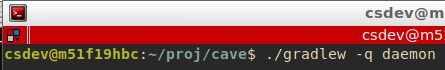 Start ‘cmd’
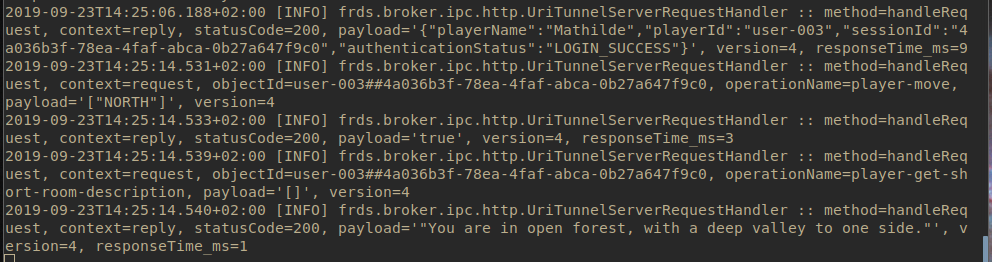 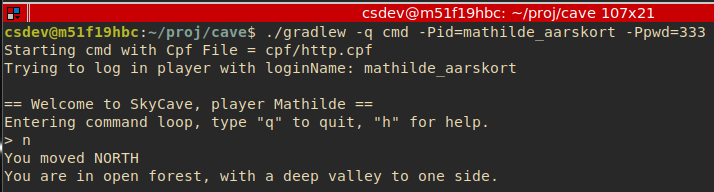 Interact.
Type ‘h’ for help
CS@AU
Henrik Bærbak Christensen
11
Rudimentary Statistics
Client-server interactionusing HTTP on port7777
Path /info provides somestats to review
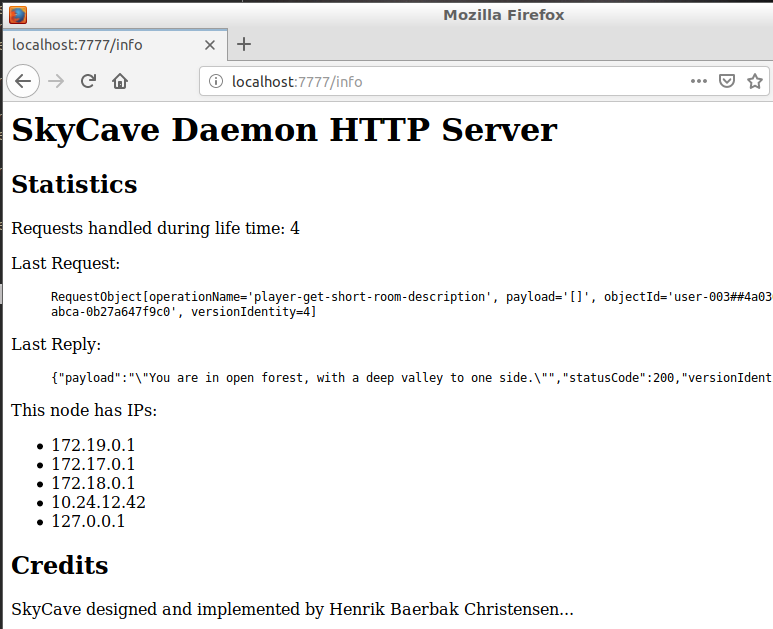 Relevant later, when we scale horizontally...
CS@AU
Henrik Bærbak Christensen
12
Three Tier Architecture
Three Tier Architecture
Presentation Layer / ‘cmd’
Application Layer / ‘daemon’
A microservice architecture refactoring is a task in the next course 
Storage Layer / Database
<<i>>
CaveStorage
Fowler: Monolith First Pattern 
CS@AU
Henrik Bærbak Christensen
13
Deployment Viewpoint
The handed out SkyCave (‘http.cpf’)
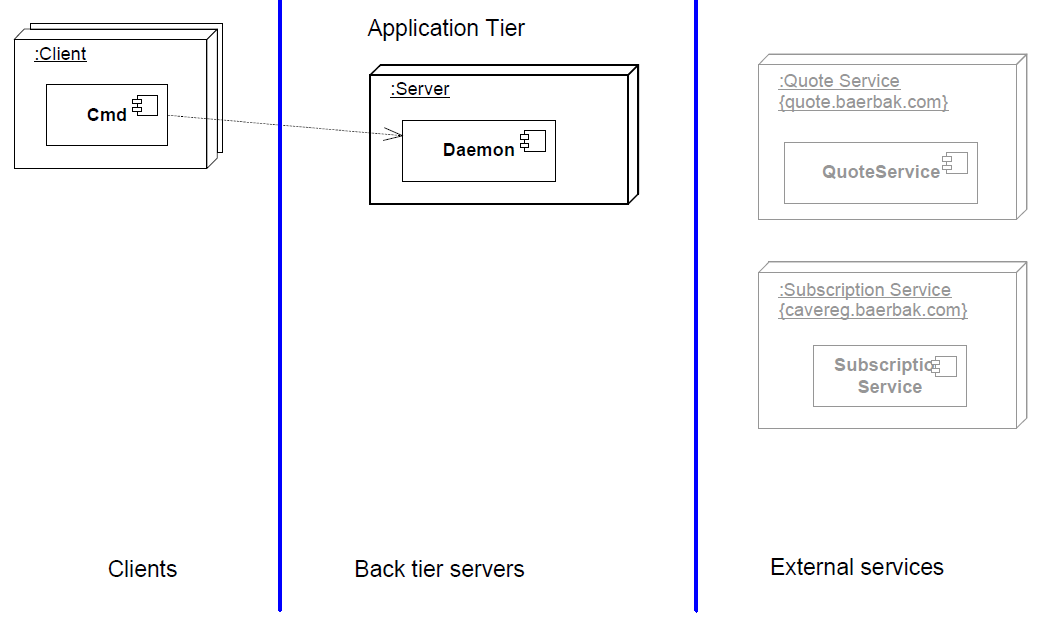 CS@AU
Henrik Bærbak Christensen
14
Deployment Viewpoint
The further down the road SkyCave
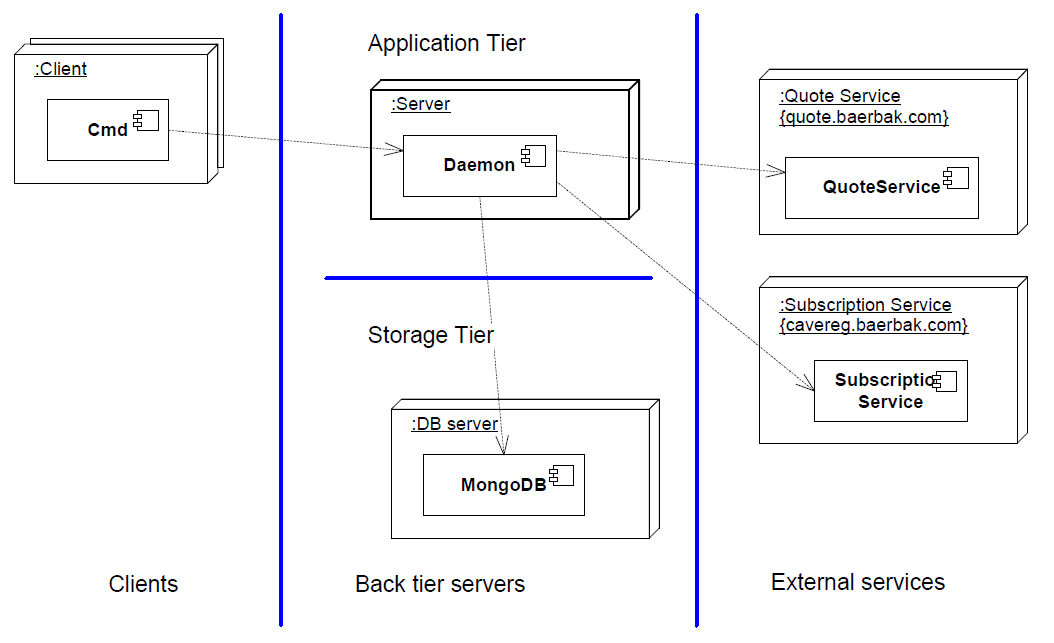 CS@AU
Henrik Bærbak Christensen
15
C&C View
The runtime view
Synchroneous Method Call
Client-server (cmd-daemon) interaction is just Broker based.
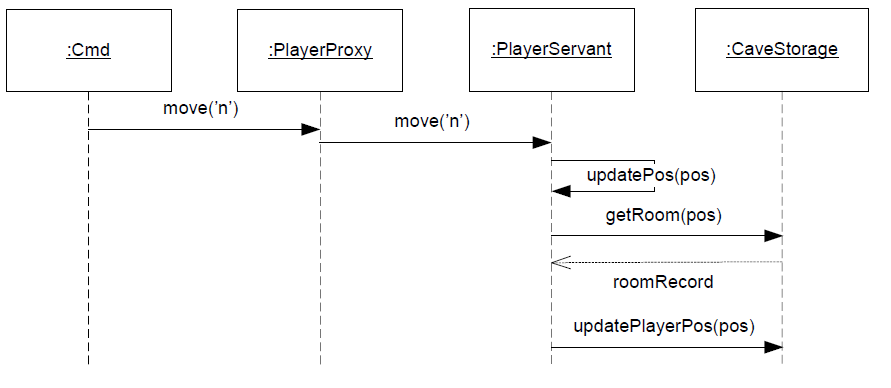 CS@AU
Henrik Bærbak Christensen
17
Server Side
Server side handling – just interact with persistent storage…
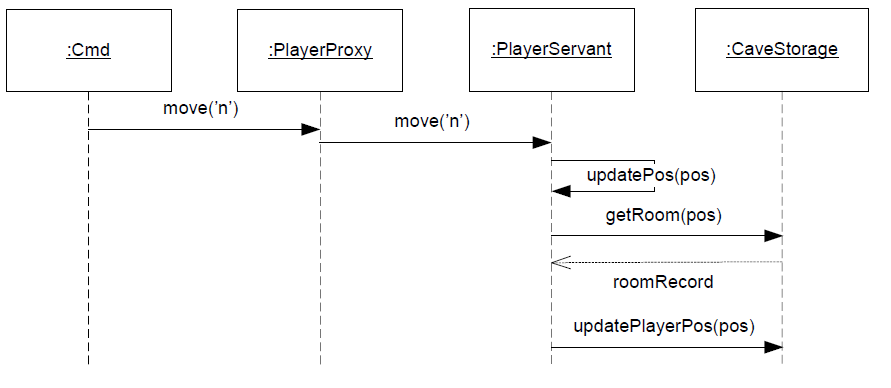 CS@AU
Henrik Bærbak Christensen
18
Module View
Domain Model
A very simple domain model !
(And a good example of the fact that domain modeling helps very little in designing a strong architecture!)
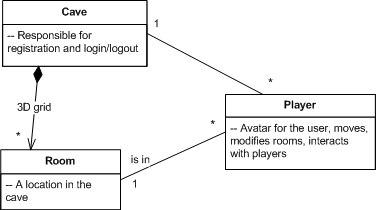 CS@AU
Henrik Bærbak Christensen
20
Using FRDS.Broker
Server: PlayerServant, CaveServant
Client: PlayerClientProxy, CaveClientProxy
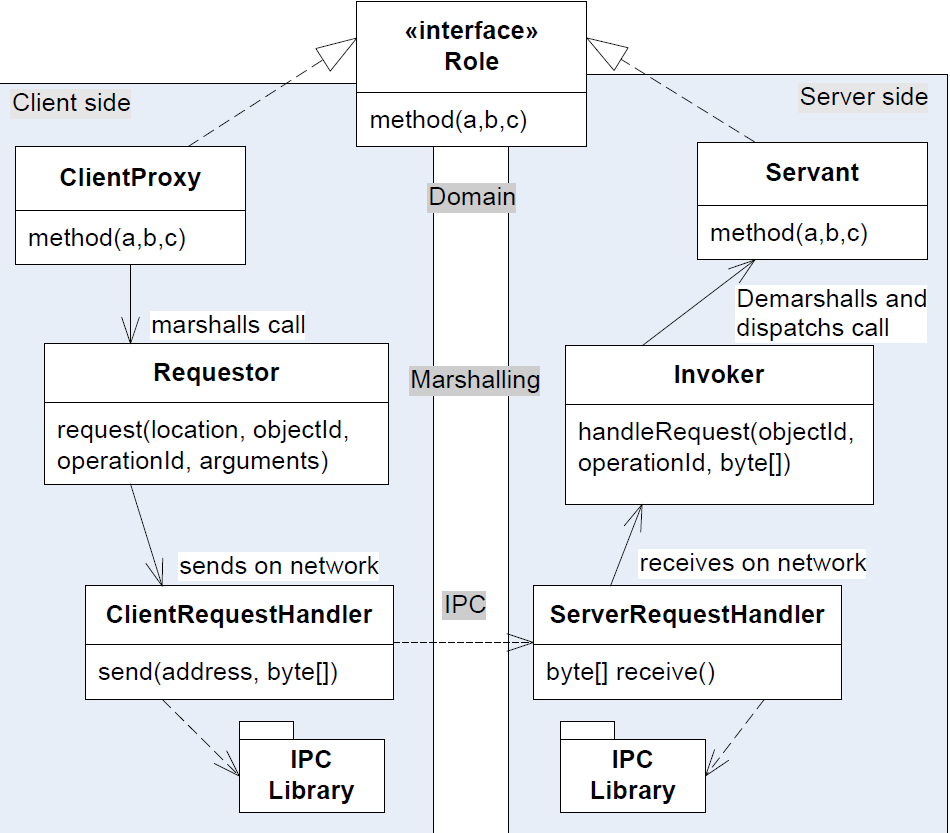 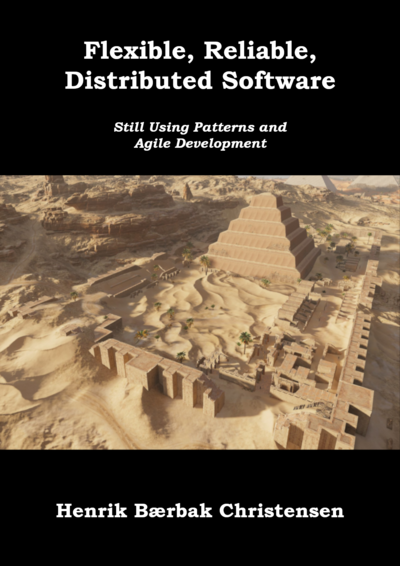 https://leanpub.com/frds
CS@AU
Henrik Bærbak Christensen
21
Modules
… are called ‘projects’ in Gradle terminology
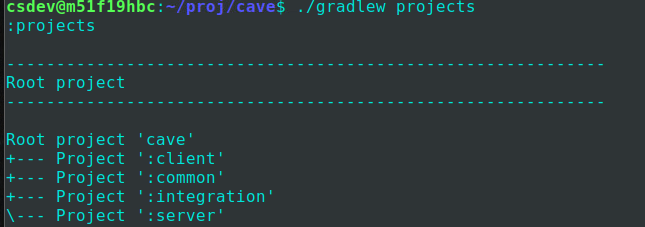 CS@AU
Henrik Bærbak Christensen
22
Flexibility
Key Quality I strive for in my books: Flexibility
Core Abstractions
Abstract Factory: Create delegates
ObjectManager: Lookup delegates

Chained Property Files: CPF
Read at start-up…
Defines all 
Delegate implementations
Host names and ports
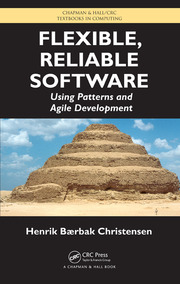 CS@AU
Henrik Bærbak Christensen
23
CPF
Example: socket.cpf
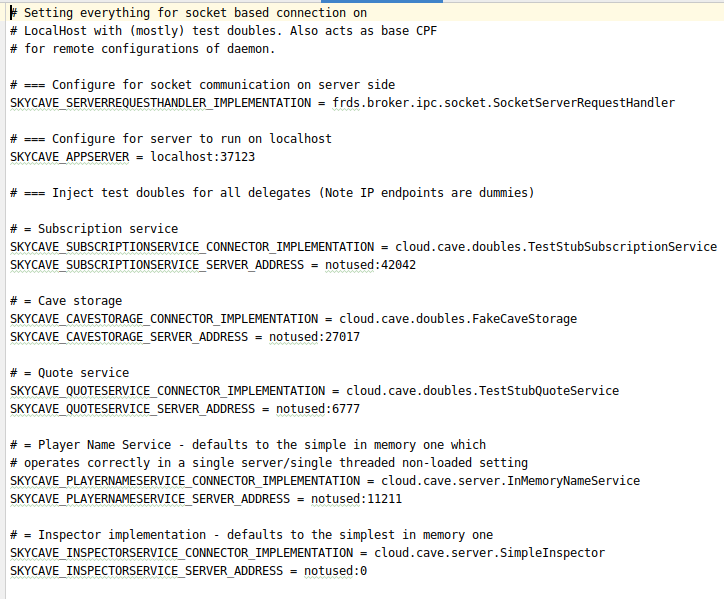 Which impl. to use?
Which host:port?
CS@AU
Henrik Bærbak Christensen
24
Chaining
We will start by mostly using ‘http.cpf’
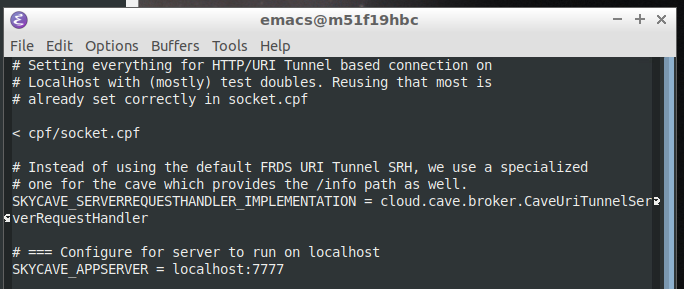 Allows defining new configurations that inherit all properties of an ancestor…
CS@AU
Henrik Bærbak Christensen
25
Solving Exercises
You must define CPFs for each exercise you solve
‘mongo’ exercise
src/main/resources/cpf/mongo.cpf




Then start your daemon with the proper configuration
gradle daemon –Pcpf=mongo.cpf
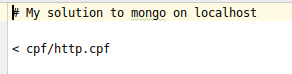 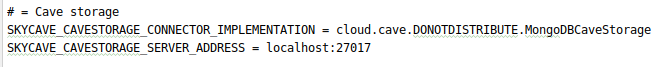 CS@AU
Henrik Bærbak Christensen
26
Testability
Central for DevOps
CS@AU
Henrik Bærbak Christensen
27
Testing and DevOps
Speedy implementation and deployment is central
So, a ‘quality gate’ of 1.000 hour manual tests is no-go
Have automated tests in place for all/most code
I am myself a sworn test-driven development believer 
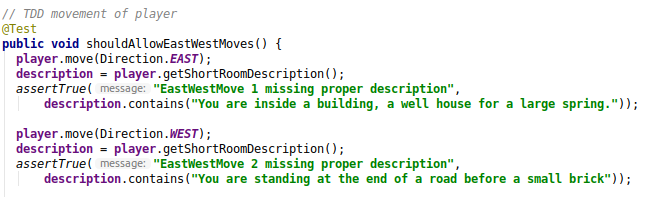 Do no implement anything without having production code covered by tests!!! It is an exam evaluation criteria!
CS@AU
Henrik Bærbak Christensen
28
ToolStack
Open Source
It is not a cutting edge programming course, so…
Java 11, Gradle 6, IntelliJ
CS@AU
Henrik Bærbak Christensen
30
Gradle
Configuration based to a large extend…
Know how the folder structure works!
src/main/java	root of production code
src/test/java	root of unit test code
src/main/resources	root of resources
(the CPFs must reside in ‘cpf/’ subfolder)
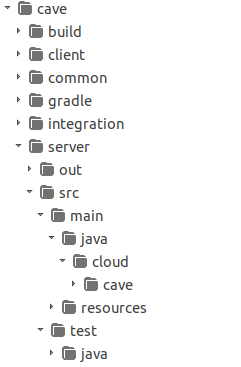 CS@AU
Henrik Bærbak Christensen
31
Mxx
Avoid the hazzle of installing everything yourself
And get used to Linux – you will need it for your Docker stuff
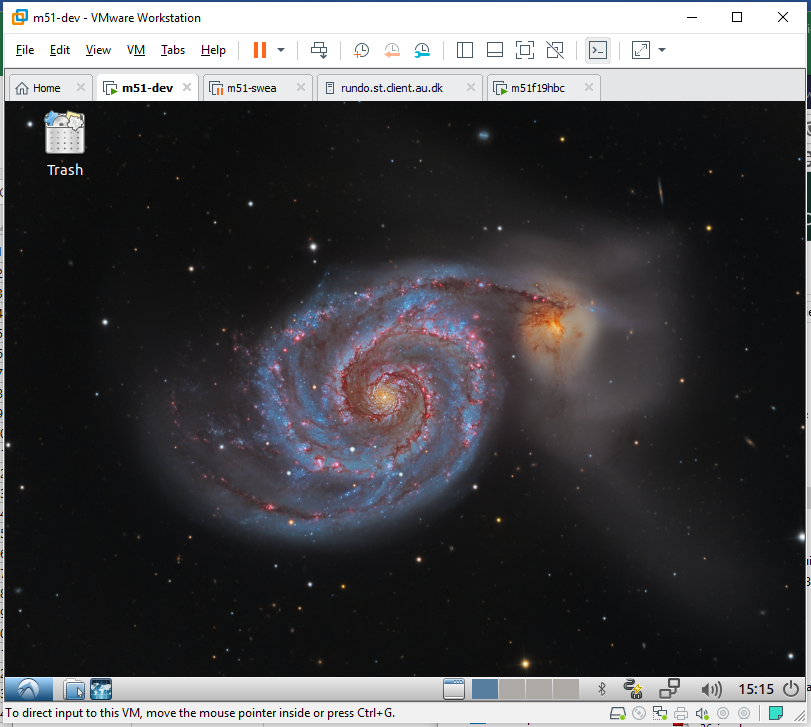 CS@AU
Henrik Bærbak Christensen
32